Тема урока:
Восьмеричная система счисления. 
Перевод чисел из восьмеричной системы в двоичную и десятичную системы и обратно
калькулятор
Например: Число 4768
С помощью калькулятора переводить число из восьмеричной системы счисления в другие:
Вариант 1.
а) 7778
б) 2348
в) 1068
Вариант 2.
а) 5558
б) 3548
в) 2078
Вариант 3.
а) 6548
б) 3378
в) 4018
Как очень просто, без калькулятора, можно перевести число из двоичной системы счисления в восьмеричную используя триады.
Разбиваем число на группы. Но вместо преобразований в скобках просто заменим полученные группы (триады) на соответствующие цифры восьмеричной системы, используя таблицу триад:

101110102 = (010) (111) (010) = 2728
Каждую цифру исходного восьмеричного числа заменяется на соответствующие триады. Ведущие нули самой первой триады отбрасываются.
3518= (011) (101) (001) = 0111010012= 111010012
2-8-ричная таблица
С помощью триад переводить число из восьмеричной системы счисления в двоичную и обратно:
Вариант 1.
а) 6548
б) 101010102
Вариант 2.
а) 3648
б) 111010112
Вариант 3.
а) 7238
б) 101111102
Работа в ЕХСЕL.
Запустите программу ЕХСЕL Откройте файл Таблица перевода и одной системы счисления в другую. Заполните указанную таблицу.
1) Заполните столбец А от 45 до 195 с шагом 15, с помощью автоматического заполнения ячеек.
2) столбец В, применяя формулы = ДЕС.В.ДВ
3) столбец С, применяя формулы = ДЕС.В.ВОСЬМ
Сохраните результаты работы и выйдите из файла.
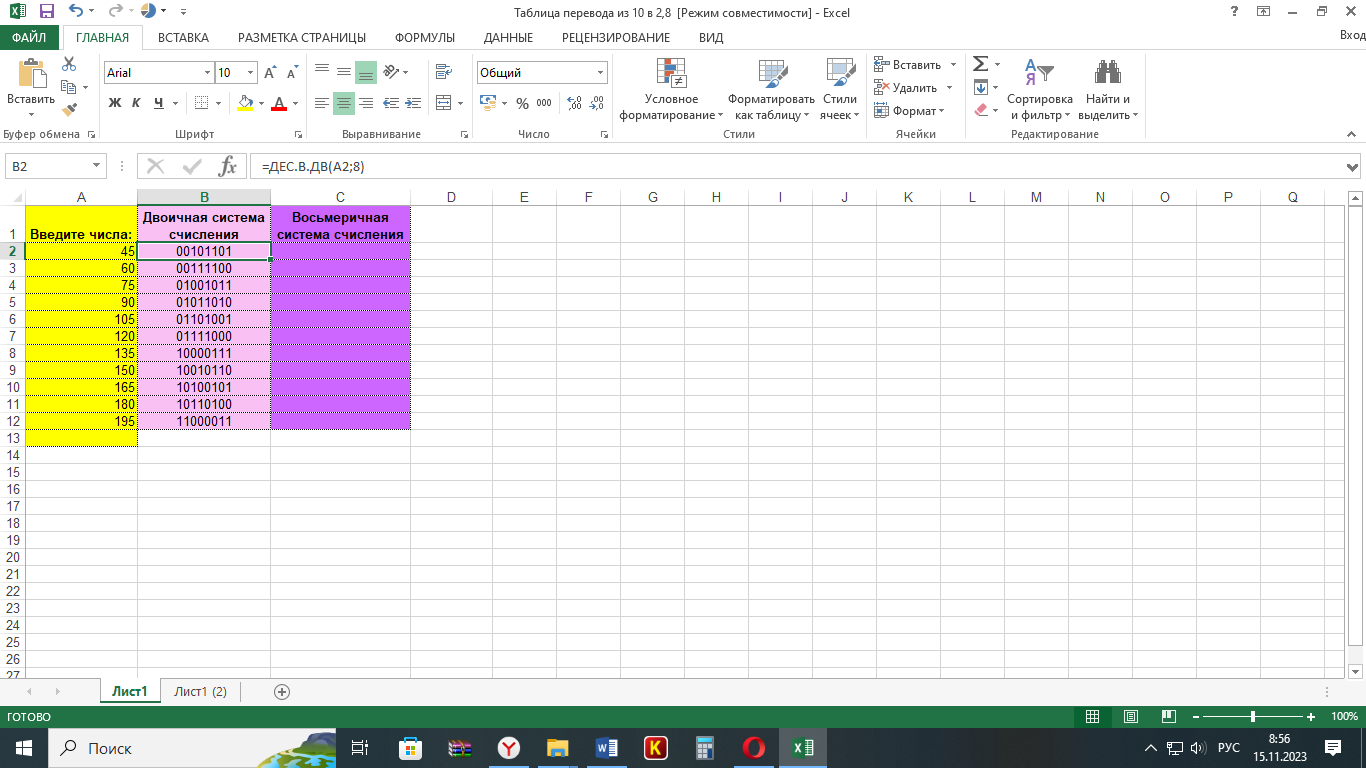